البرنامج التدريبي حول
صحافة المواطنة والمعايير التحريرية الأخلاقية للخبر
1-تعريفات كثيرة .. لنشاط واحد
إذا كنت تنشط في مجال صحافة المواطن فاعلم أنّك أصبحت جزءا من مفاهيم ومصطلحات وتسميات مختلفة تؤدّي بالضرورة إلى نفس الفكرة:
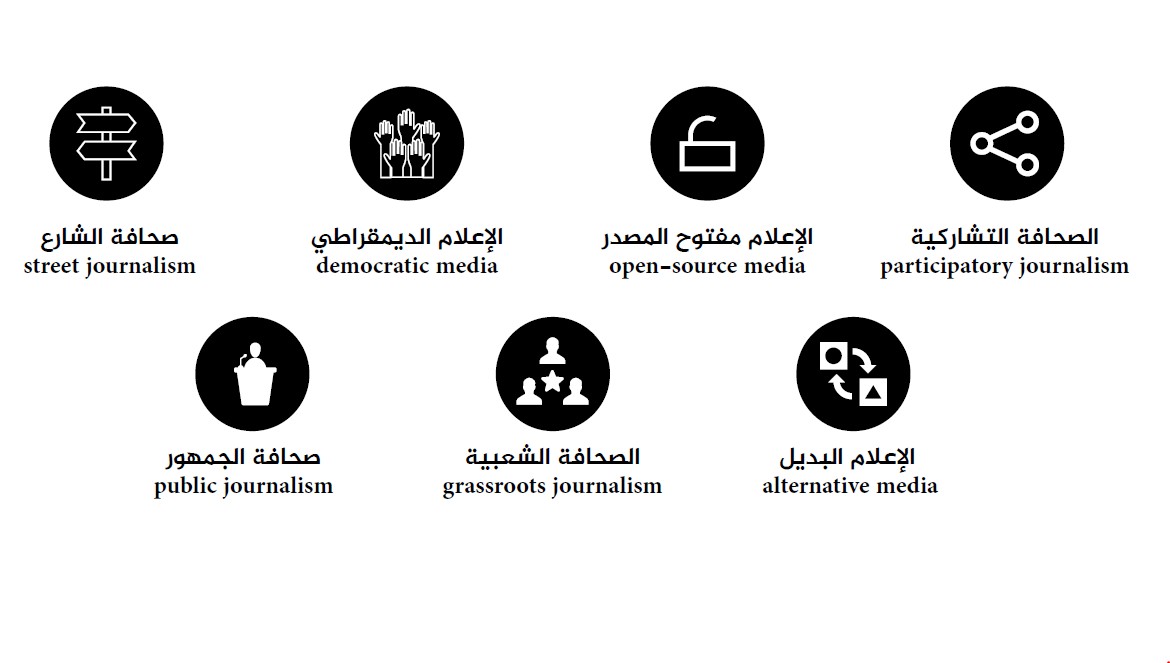 هذا الانتشار دفع بالباحثين في مجالات عديدة، وفي مقدّمتها علوم الاجتماع والاتصال، الى تأصيل هذه الظاهرة نظريا ومحاولة تفكيكها وفهم ميكانيزماتها. من بين هؤلاء نذكر :
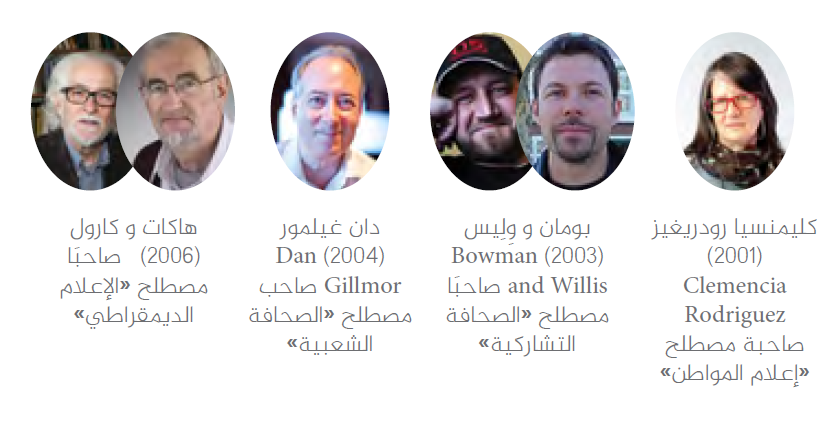 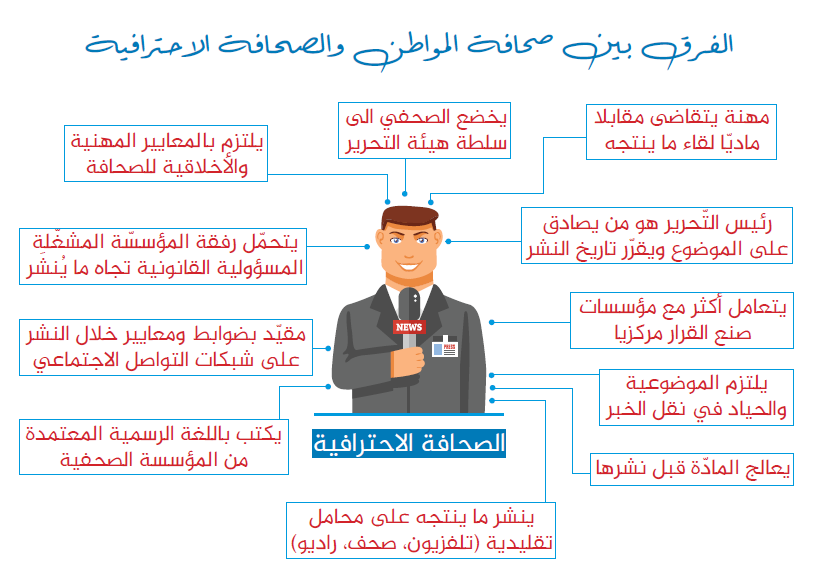 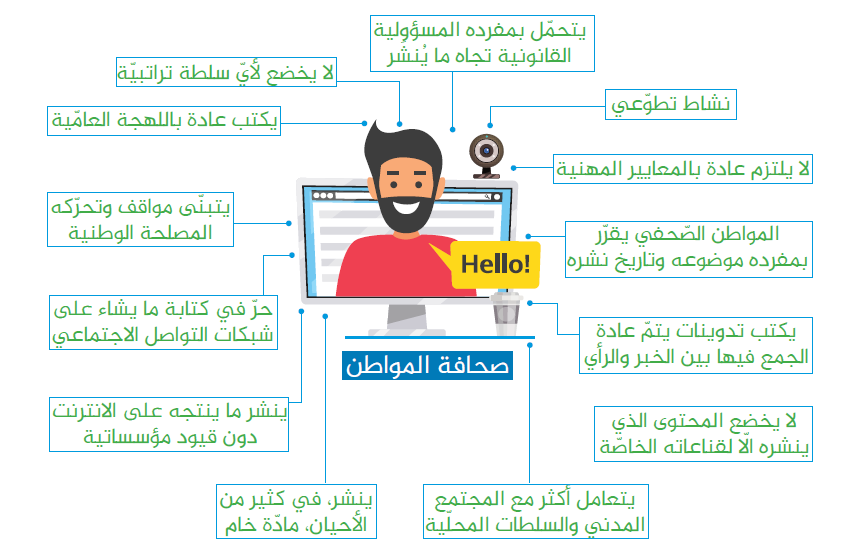 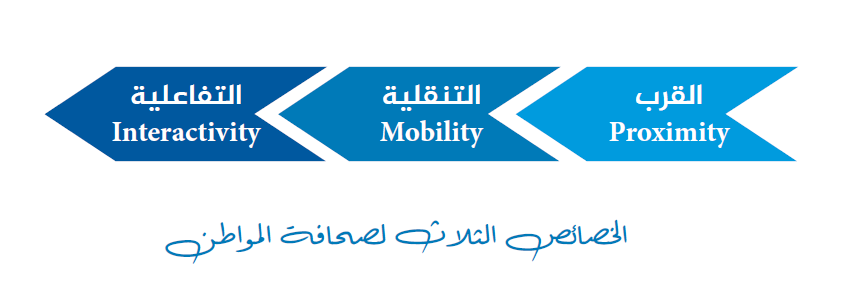 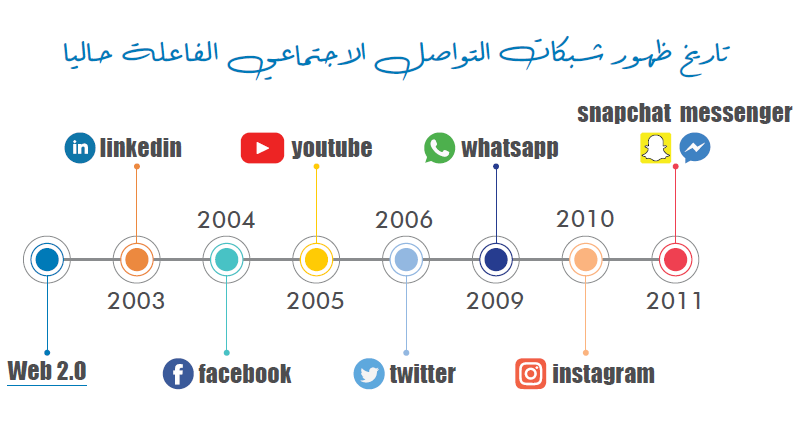 [Speaker Notes: هنا من الجيّد الإشارة الى أنّ أغلب التطبيقات التي تمّ اطلاقها بعد سنة 2011 تمّ اشتراؤها من قبل فيسبوك أو غوغل]
تمرين...
خُذ/خذي ورقة وقلما وعدّد/عدّدي أهمّ الفروق بين الصحفي الاحترافي وبين المواطن الصحفي
الصحفي الاحترافي ؟
المواطن الصحفي؟
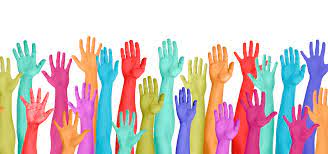 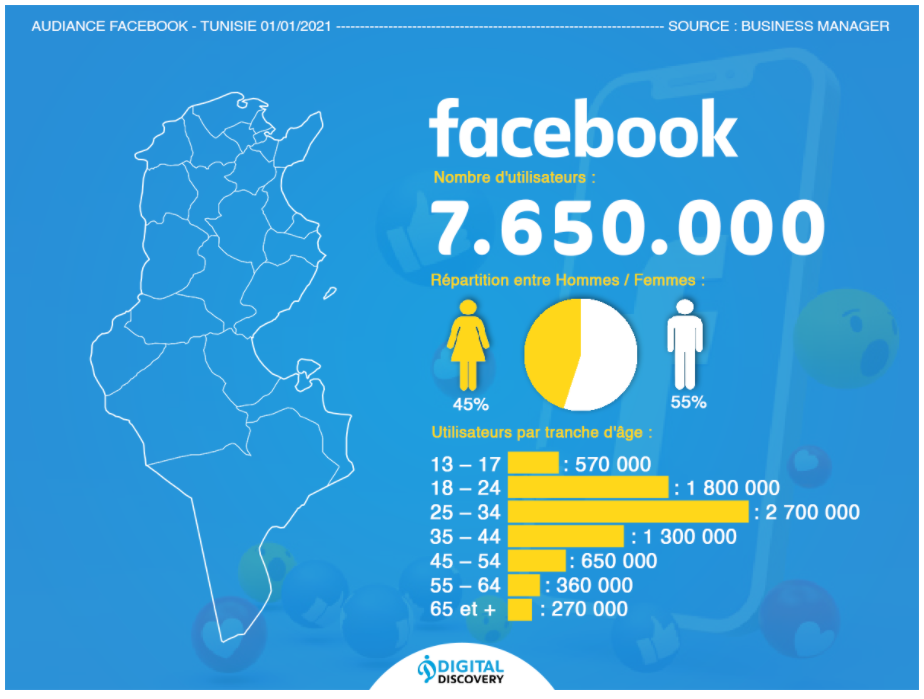 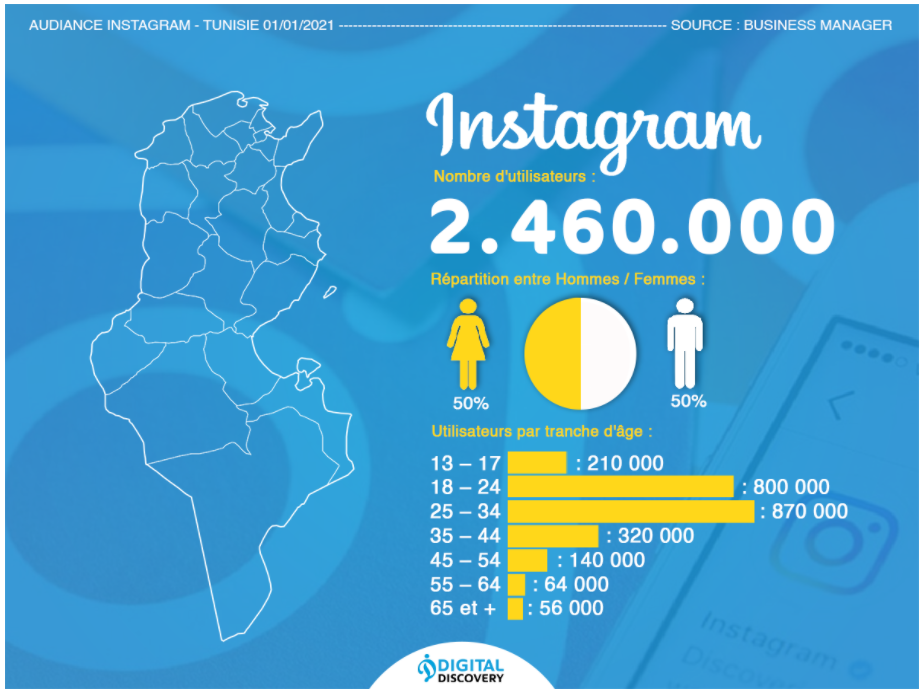 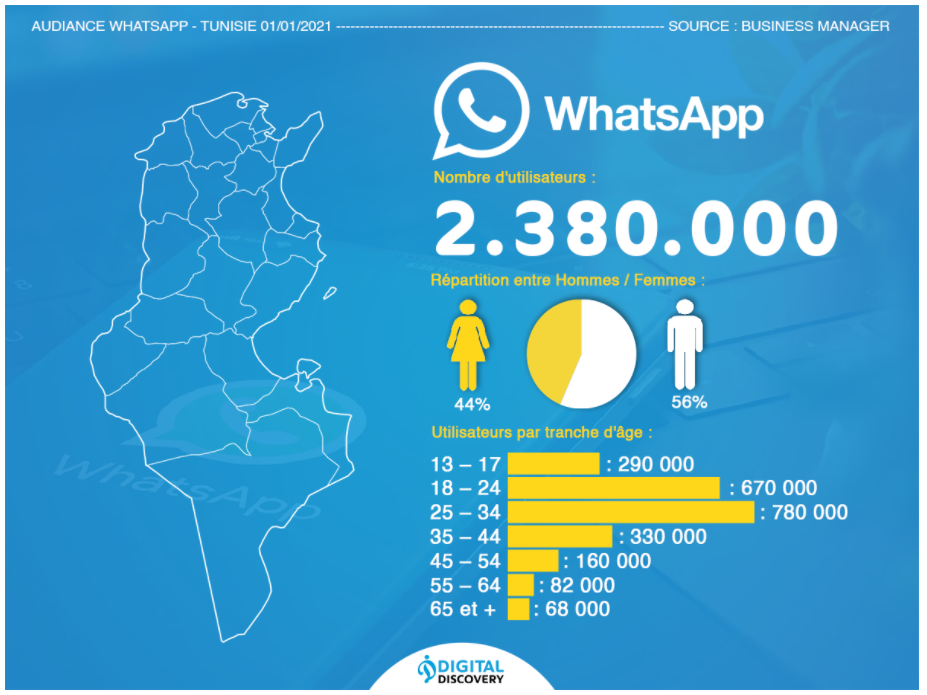 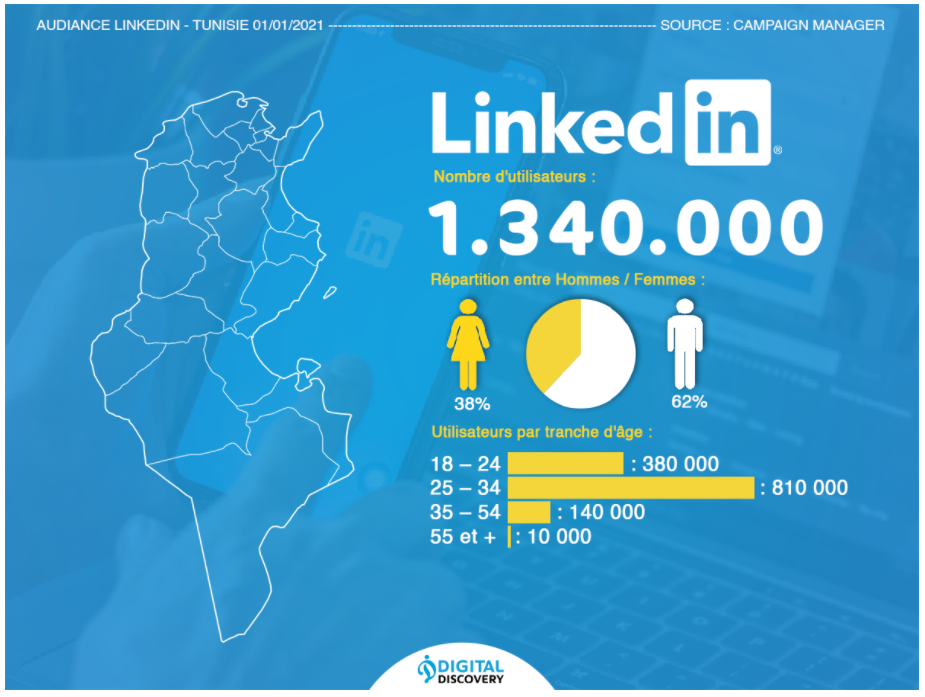 المعاييرالتحريريةوالأخلاقية
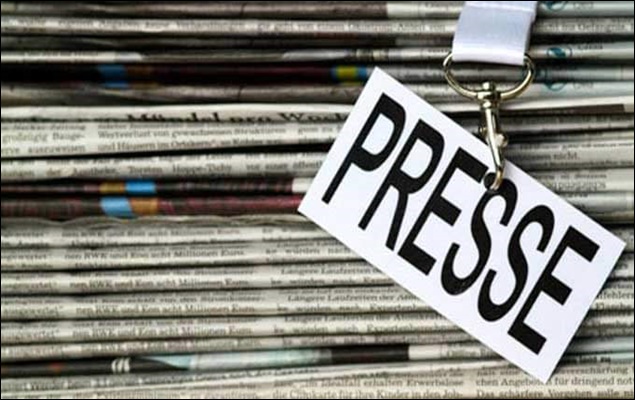 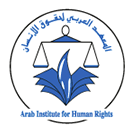 المعاييرالتحريريةوالأخلاقية
معيار الدقّة  
السّرعة في بثّ المادّة ونشرها للعموم قد تكون في أحيان كثيرة على حساب الدقّة، حيث من الوارد جدّا إهمال جزء من الوقائع أو تحريفه (الزمان، المكان، عدد الأشخاص، الألوان، الأوزان الخ). ويفضي الاستسهال في متابعة الأحداث ونقل المعلومات، عادة، الى السقوط في فخّ بناء قصّة على أساس معلومات خاطئة أو افتراضات أو مجرّد تخمينات قد تكون مجانبة للصواب. .
المعايير التحريرية والأخلاقية ؟
معيار الدقّة  
أ-الدقّة في الصياغة 
تمتاز الصحافة الاحترافية بالدقّة في صياغة الأخبار واعتماد لغة بسيطة ومفهومة لدى الجمهور، مع اجتناب استعمال المفردات المعقّدة الّا إذا اقتضى الأمر ذلك وارفاقها بشرح مبسّط. وتكون لغة الصحافة الاحترافية مباشراتيّة وبعيدة عن الجعجعة البلاغية و التراكيب الانشائية ولا تترك مجالا للتأويل، فضلا ن أنّها ترتقي بنفسها فوق مستوى اللهجات المحلية حتّى وان استعملت بعض مفرداتها لغايات تحريرية خاصّة جدّا.
المعايير التحريرية والأخلاقية ؟
معيار الدقّة  
أ-الدقّة في الصياغة 
صحافة المواطن ليست صحافة احترافية، وهي غير مطالبة ببلوغ أقصى درجات الدقّة، غير أنّها كلّما ارتقت في سلّم الدقّة خلال صياغة المحتوى شدّت الجمهور إليها أكثر وكسبت ثقتهم واهتمامهم. من المهمّ جدّا أن يحافظ المواطن الصحفي على أسلوبه في الكتابة أو السّرد القصصي ولكنّ ذلك لا يتعارض مع ضرورة التحلّي بالدقّة خلال صياغة المحتوى.
المعايير التحريرية والأخلاقية ؟
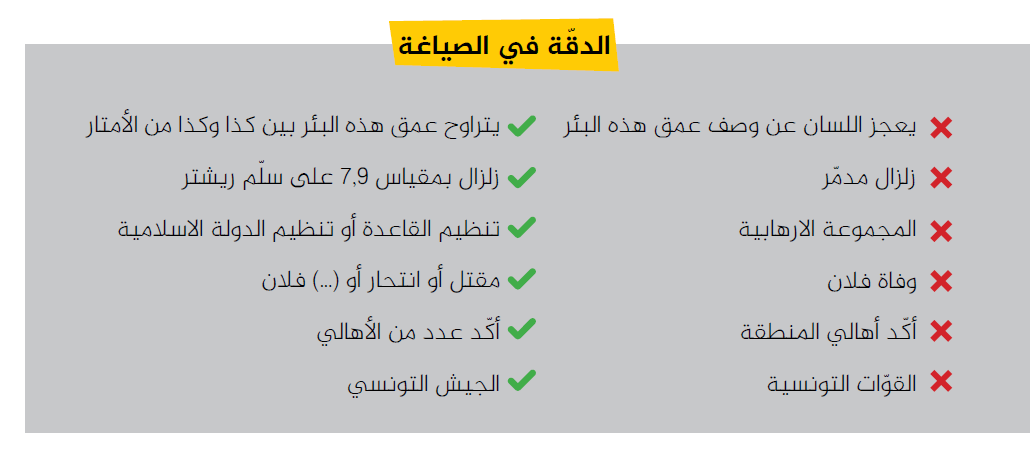 المعايير التحريرية والأخلاقية ؟
معيار الدقّة  
ب - دقة الصورة 
قد تكون الصورة في أحيان كثيرة أبلغ من ألف كلمة. ولكنّ التكنولوجيا العصرية أثبتت بما لا يدع مجالا للشكّ أنّ القاعدة الذهبية القائلة انّ "الصورة لا تكذب" ليست سوى كلاما عاطفيا لا قيمة علمية له، اذ يكفي الاستعانة ببعض البرمجيات المتاحة للعموم، على غرار فوتوشوب، حتّى يتمّ تحريف الصورة تماما وتغيير موضوعها ورسالتها. 
يمكن كذلك التلاعب بالفيديو من خلال عملية مونتاج غير بريئة حتّى يتغيّر المعنى جزئيا أو يضيع تماما.
المعايير التحريرية والأخلاقية ؟
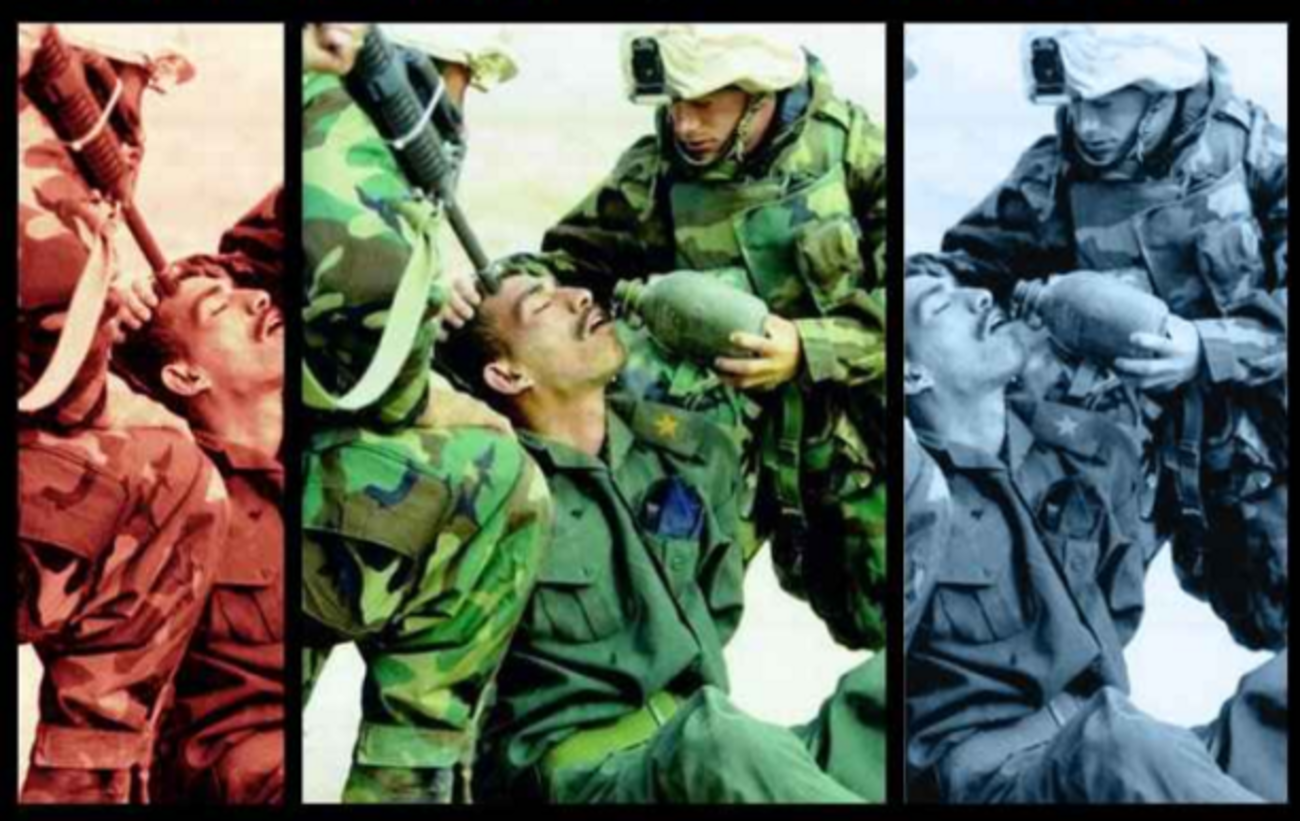 المعايير التحريرية والأخلاقية ؟
معيار الدقّة  
ب - دقة الصورة 
من الضروري أن نولي الصورة الأهمّية  ذاتها التي نوليها للنصّ، وأن نخضعها لكل المعايير التحريرية حتّى لا تتحوّل الى أداة لمغالطة الرأي العام وتوجيهه:
-قيمة الصورة تكمن في احتوائها على عناصر الجِدّة originalité والدقّة والإلمام بجوانب الموضوع واتّساقها بالحدث. فصورة واحدة قد تحكي حكاية كاملة دون اللجوء الى كلمات.
المعايير التحريرية والأخلاقية ؟
معيار الدقّة  
ب - دقة الصورة 
نحرص على ألّا تتسبّب عملية المونتاج وإضافة عناصر التوضيح الغرافيكية  المعززة للخبر في تحريف عناصر الصورة (الزمان، المكان، الأشخاص الخ). 
لا نقحم المؤثرات الصوتية أو البصرية إلا والمشاهد مدرك أنها مقحمة لغرض فني فقط.
إذا اعتمدنا صورا أرشيفية لابدّ من الاشارة الى ذلك بشكل واضح وذكر تاريخ الصور بشكل دقيق أو تقريبي حتى لا يختلط بالراهن خاصّة في ما يتعلّق بأحداث العنف والاحتجاجات الجماهيرية والكوارث الطبيعية والانتخابات الخ.
المعايير التحريرية والأخلاقية ؟
معيار الدقّة  
ب - دقة الصورة 
نعتمد على لقطات مختلفة للتعبير عن الحدث. فاللقطات القريبة لها أهميتها في إبراز المشاعر، في حين يتمّ اعتماد اللقطات الواسعة من أجل إبراز الإطار الزماني والمكاني للحدث وجملة مكوّناته. 
نشير بوضوح الى مصدر الصورة احتراما للملكية الفكرية.
المعايير التحريرية والأخلاقية ؟
معيار الدقّة  
ب - دقة الصورة 
غوغل أو فيسبوك أو يوتيوب أو تويتر وغيرها من الشبكات الاجتماعية  ليست مصادر للصورة بل منصّات تحتوي على حسابات لمستخدمين. الصورة ينشرها مستخدم الفيسبوك وليس فيسبوك، لذلك من الضروري ذكر اسم صاحب الصورة عند الاشارة الى المصدر وليس الاكتفاء بالإشارة الى أنّ الصورة مأخوذة من فيسبوك.
المعايير التحريرية والأخلاقية ؟
معيار الدقّة  
ب - دقة الصورة 
نحجب هويّة الأطفال قبل نشر الصورة. اذا تعلّقت الصورة بحدث ايجابي (نجاح، فوز في مسابقة …) لا حرج في نشر صورة الأطفال دون إخفاء الملامح على أن يتمّ الحصول على موافقة من الوليّ.
المعايير التحريرية والأخلاقية ؟
معيار الدقّة  
ب - دقة الصورة 
نحجب هويّة الأطفال قبل نشر الصورة. اذا تعلّقت الصورة بحدث ايجابي (نجاح، فوز في مسابقة …) لا حرج في نشر صورة الأطفال دون إخفاء الملامح على أن يتمّ الحصول على موافقة من الوليّ. 

لا ننشر الصور العنيفة التي تحتوي على أفعال مشينة كالقتل والذّبح والتنكيل والأطراف المبتورة.
المعايير التحريرية والأخلاقية ؟
معيار الدقّة  
ج- دقة المعلومة
المعلومة الفضفاضة تفتح باب التأويل وبالتالي التشكيك في مصداقيتها. أمّا المعلومة الدّقيقة و المقتضبة فانّها تقود الجمهور مباشرة نحو الحدث وتحيل الى أبعاده الحقيقيّة لا المتخيّلة. 
نستقي المعلومة من المصدر الأساسي (القائم بالفعل، المسؤول صاحب التصريح، الضحيّة …) ونعمل على تنويع المصادر. كلّما تنوّعت المصادر واشتركت في الرواية ذاتها كلّما اقتربت الرواية أكثر فأكثر من الدقّة والمصداقية.
المعايير التحريرية والأخلاقية ؟
معيار الدقّة  
ج- دقة المعلومة
في حال ارتبنا في محتوى بيان ما صادر ع صاحبة البيان قبل بث الخبر وطرح السؤال التالي "هل أصدرتهم هذا البيان بالفعل؟".
لا ننشر الفيديوهات أو التسجيلات الصوتية مجهولة المصدر الّا بعد التأكّد من صحّة محتواها.  وان تعذّر ذلك، يصبح قرار التأجيل أو الامتناع عن النّشر أقرب الى الصّواب منه الى الخطأ خاصّة اذا كان المحتوى خطيرا.
المعايير التحريرية والأخلاقية ؟
معيار الدقّة  
ج- دقة المعلومة
الخبر مقدّس والتعليق حرّ. لا نخلط بين الرّأي والخبر الذّي ينبني على الوقائع. فالرأي قد ينبني على تخمينات وافتراضات أو تحليلات ذاتية في حين يتطلّب الخبر وقائع ثابتة تتمّ صياغتها بشكل مجرّد من كل ما هو ذاتي. الغاية من الخبر اخبار الناس أمّا الرأي فاقناع الناس ومحاولة توجيههم نحو تبنّي فكرة معيّنة أو موقف ما.
المعايير التحريرية والأخلاقية ؟
معيار الدقّة  
ج- دقة المعلومة
بإمكان المواطن الصحفي التعليق على الأحداث بكلّ حريّة وعرض موقفه الشخصي منها بشرط أن يشير الى أنّه ذلك يدخل في خانة التعبير عن موقف شخصي. 
يجب تحرّي الدقة في أسماء الأشخاص وألقابهم والبلدان والأحزاب والمنظمات التي يمثّلونها.
المعايير التحريرية والأخلاقية ؟
معيار الدقّة  
ج- دقة المعلومة
من الضروري ذكر الاسم الحقيقي الكامل للكيانات أو الهيئات أو الأشخاص أو الحركات في المرة الأولى في تقاريرنا ثمّ بعد ذلك لا حرج في اعتماد الأسماء الحركية أو المختصرة على غرار "داعش" للاشارة الى "تنظيم الدولة الاسلامية في العراق والشام" أو "الهايْكا" للاشارة الى "الهيئة العليا المستقلّة للاتّصال السمعي البصري" أو "ميغالو" للاشارة الى الفنان الكوميدي التونسي "وسيم الحريصي".
المعايير التحريرية والأخلاقية ؟
معيار الإنصاف
التفكير بإنصاف يعني التفكير بشكل عقلاني ومنطقي يضع في الاعتبار وجهات نظر الآخرين. ويتيح الوقاية من السقوط في فخّ النرجسية والتعصّب وخداع الذّات والتقوقع في فكرة قد لا تكون صائبة. ويسعى معيار الإنصاف إلى الوقاية من التفكير المتمركز حول الذات، فبمجرد دخول الذاتية في عملية التفكير يصبح التفكير النقدي مسمما.
المعايير التحريرية والأخلاقية ؟
معيار الإنصاف
عند قياس مدى الإنصاف في قرار معين، يسأل صاحب التفكير النقدي نفسه: "هل تشوه مصلحتي الذاتية تفكيري ؟" بمعنى آخر "هل غلّبتُ مصلحتي الذاتية الضيّقة على الفكرة أو الموضوع بما جعلني أشوّهه دون وعي؟".
المعايير التحريرية والأخلاقية ؟
معيار الإنصاف
باختصار، يمكن اعتبار معيار الانصاف ذلك الضّمير الذّي يخز تفكيرنا ويدفعنا نحو عدم هضم حقوق النّاس أو الافتراء عليهم أو ظلمهم أو إلحاق الأذى بهم من خلال تدويناتنا ونشاطنا.
المعايير التحريرية والأخلاقية ؟
معيار الحياد والموضوعية 
درجت أدبيات مهنة الإعلام على وصف "الحياد" بأنه مستحيل. وهو كذلك إن كان مطلقاً، فلا حياد بين مجرم وقاض حكم عليه بالسجن، ولا حياد بين جلّاد وبين ضحيّته التي تجرّعت ويلات التعذيب.
المعايير التحريرية والأخلاقية ؟
معيار الحياد والموضوعية 
يعتبر الحياد أبرز معضلة تؤرّق الصحفيين الاحترافيين وتدفع بهم يوما بعد يوم إلى إيجاد تعريفات جديدة له تتماشى مع تعقيدات مهنة الصحافة. غير أنّ الحياد والموضوعيّة لا يتصدّران سلّم أولوّيات المواطن الصحفي على اعتبار أنّه لا يقدّم مادّة صحفيّة احترافية (مادّة صناعية تخضع للمعايير الدولية لانتاج المحتوى الصحفي) وغير مطالب، بالتالي، بالتزام الحياد اذا تعلّق بطرح أفكاره وتصوّراته.
المعايير التحريرية والأخلاقية ؟
معيار الحياد والموضوعية 
انّ عدم الالتزام بمعيار الحياد لا يعني السقوط في فخّ الاصطفاف الأعمى والتحوّل إلى اداة في يد هذه الجهة أو ذاك الجهاز أو ذلك الشّخص.
المعايير التحريرية والأخلاقية ؟
معيار الحياد والموضوعية 
 المواطن الصحفي غير محايد اذا تعلّق الأمر بضرورة الفرز خلال معركة الخير ضدّ الشرّ، والحريّة ضدّ القمع، والشفافية ضدّ الفساد، والديمقراطية ضدّ الديكتاتورية، والحريّة ضدّ العبودية الخ. عدا ذلك فانّه مطالب بأخذ مسافة من الفاعلين السياسيين والنأي بنفسه عن الصراعات الحزبية والصراعات الطاحنة التي تدور رحاها بين رجال الأعمال ولوبيّات المال والتي عادة ما يخوضها بالوكالة عنهم أشخاص آخرون وجهات أخرى على غرار مؤسسات الاعلام الخاصّة.

 لا تكن وقودا لهذه المعارك.
المعايير التحريرية والأخلاقية ؟
معيار الحياد والموضوعية 
انّ المواطن الصحفي ليست له مؤسسة أو منظّمة تحميه في حال وجد نفسه عرضة للملاحقات الأمنية والقضائية على خلفية منشوراته، لذلك من الضروري جدّا أن يتوخّى الحذر ويحمي نفسه من خلال عدم الانسياق وراء الحملات المغرضة والامتناع عن الدّخول في معارك التوظيف السياسي والحزبي أو صراعات اللوبيات التي قد تلحق به الأذى الكبير.
المعايير التحريرية والأخلاقية ؟
معيار احترام الحياة الخاصة والمعطيات الشخصية 
الحياة الخاصّة للأشخاص هي شأن يهمّهم. من حقّ المواطن الصحفي تتبّع أخبار السياسيين والمسئولين وصنّاع القرار وكشف جانب من حياتهم الخاصّة اذا كان ذلك على علاقة مباشرة و وطيدة بالشفافية ومحاربة الفساد والسعي لإثبات وجود شبهة الافراط في استخدام نفوذ أو تحويل وجهة المال العام. عدى ذلك، لا يحقّ المساس بالحياة الشخصية للأشخاص أو الخوض فيها أمام العامّة.
المعايير التحريرية والأخلاقية ؟
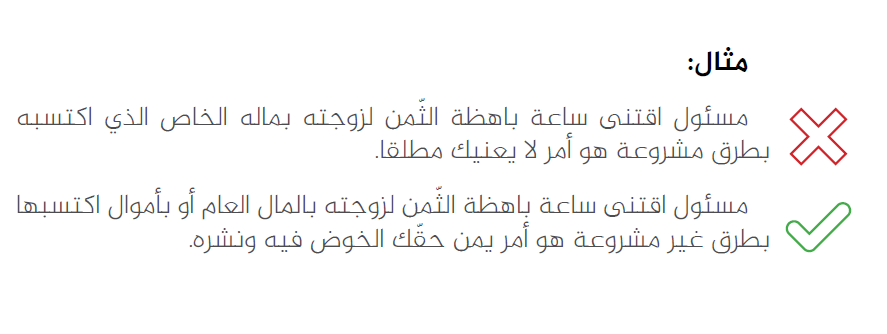 حقيبة المواطن الصحفي
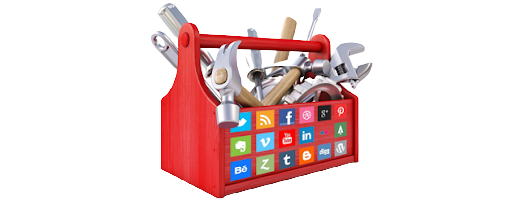 حقيبة المواطن الصحفي
يحتاج كلّ مواطن صحفي إلى علبة أدوات Toolbox تساعده على البحث عن المعلومات ومعالجة البيانات وتصفيفها ونشرها في شكل قصص بصرية تفاعلية جذّابة. في الوقت ذاته، يعاني أغلب المواطنين الصحفيّين من عدم القدرة على الوصول الى هذه الأدوات و/أو عدم  القدرة استخدامها بسبب الافتقار الى التّدريب اللّازم. 
في هذا الباب انتقينا لكم/لكنّ حزمة من الأدوات سهلة الاستخدام، أغلبها مجانية، تساعدكم/كن على الدخول الى عامل صحافة المواطن وبشكل عام الصحافة الرقمية بكثير من الثقة في النّفس.
حقيبة المواطن الصحفي
Powtoon
هو أداة مبسّطة وسهلة لتصميم فيديوهات الرسوم المتحركة.  تتيح هذه الأداة اختيار قوالب جاهزة من فيديوهات الرسوم المتحركة ومن ثمّ الاشتغال عليها وتعديلها حتّى نصل الى فيديو الآنيمي الذّي يتناسب مع المحتوى الذي نريد نشره. هناك نسخة مجانية وأخرى بمقابل مالي بسيط. ننصح باستخدام النسخة غير المجانية -في حال أتيح لكم/كن ذلك- لأنّها فعالة وناجحة للغاية.
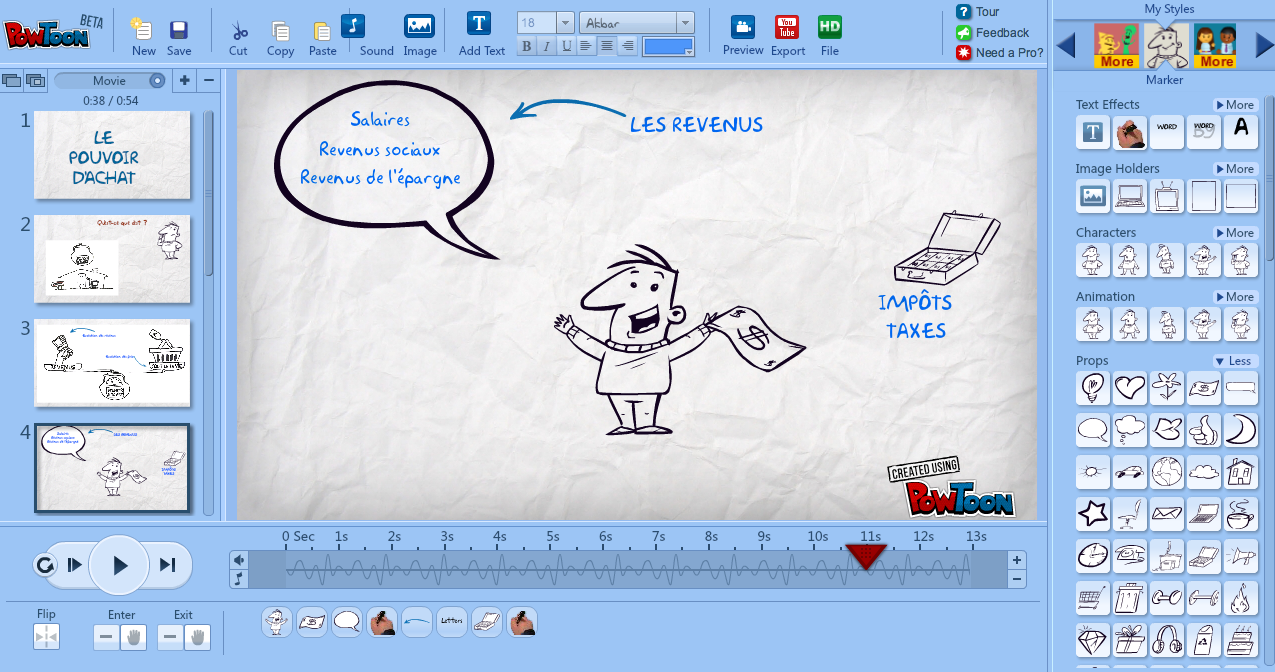 حقيبة المواطن الصحفي
Canva
هو موقع ويب به أداة تصميم رسومية مبسطة، وأقل اكتمالًا من فوتوشوب. يمكنكم/كنّ التمتّع بنسخة مجانية وفعالة تتيح لكم تصميم الغرافيكس والخرائط التفاعلية وانجاز الاخراج الفنّي للتقارير والمنشورات  في وقت وجيز ودون الحاجة الى اتقان الاشتغال على  برامج التصميم المعقّدة نسبيا على غرار انديزاين و الّيسترايتور.
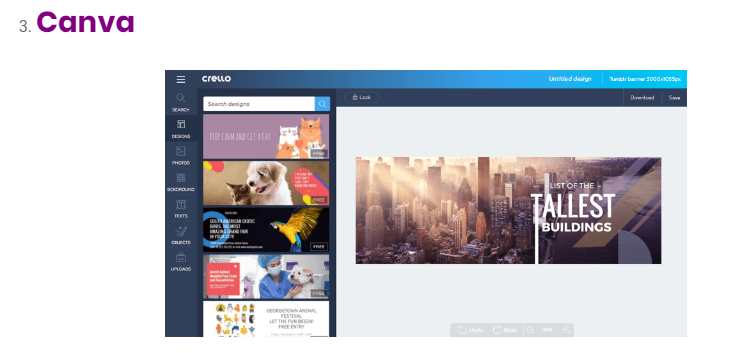 حقيبة المواطن الصحفي
Hootsuite  
منصة تأخذ  شكل لوحة القيادة، تمكّن المستخدمين من الولوج إلى بيانات العديد من مواقع الشبكات الاجتماعية على غرار فيسبوك و تويتر و يوتيوب وغوغل بلاس و لنكدن وانستغرام  الخ. يمكن للمستخدمين الجدد التمتّع بنسخة مجانية تقتصر على 3 ملفات تعريف اجتماعية ومستخدم واحد.
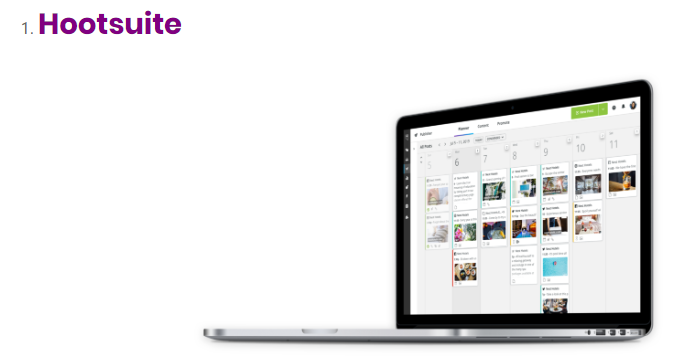 حقيبة المواطن الصحفي
Buffer 
هي مساحة ذاكرة مؤقتة ذات حجم محدود تستخدم لتخزين البيانات. يتم استخدام هذه الأداة للتخطيط لنشر المحتوى على  مواقع الشبكات الاجتماعية. هذه الاداة تتلائم من ناحية الاستخدام مع فيسبوك و تويتر ولنكدن و بنتو راست و غوغل بلاس.
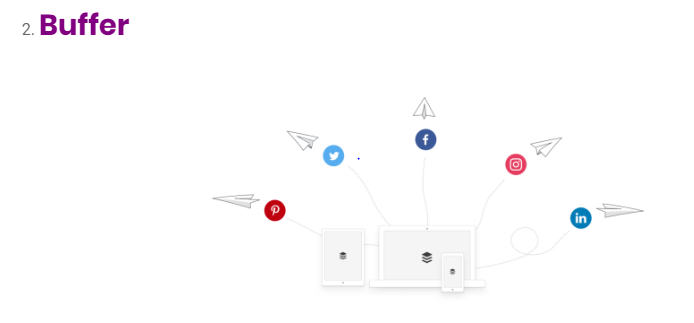 حقيبة المواطن الصحفي
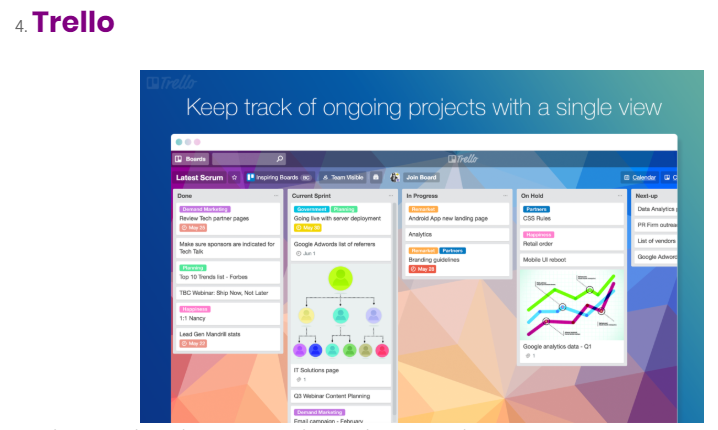 تريلّو Trello 
لماذا يعتبر Trello أفضل أداة لإدارة  المهام والمشاريع؟
تتيح هذه الاداة تنظيم مشاريعك الموازية وتحديد أولوياتها بطريقة ممتعة ومرنة ومجزية. فالاشتغال على هذه الأداة مريح وبسيط ويمكنّ من عرض جدول الأعمال ومستوى التقدّم في إنجاز المهام والمشاريع بشكل بصري جذّاب وفعّال. 
هذه الأداة مجانية على الإنترنت.
حقيبة المواطن الصحفي
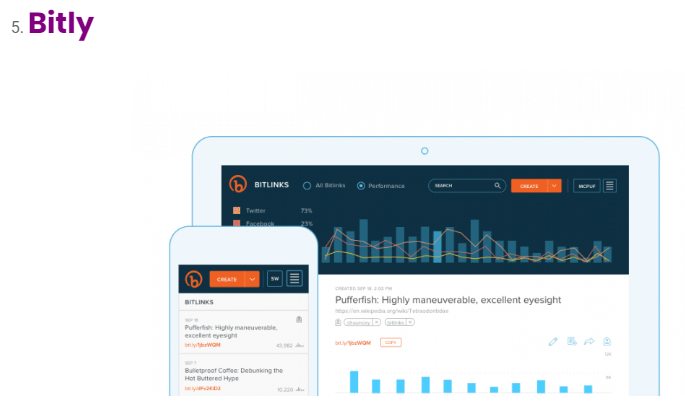 Bitly 
هي خدمة تقصير عناوين URL على عكس الأسطورة ، فإنه ليس مفيدًا على تويتر. ما الذي يمكن أن تضيفه هذه الاداة الى المواطن الصحفي؟
يوفر موقع Bitly أدوات لعرض إحصائيات تتعلّق بالمستخدمين الذّين ونفذوا الى الموقع انطلاقا من الرّابط الذي تمّ تقصيره عبر أداة بيتلي.
حقيبة المواطن الصحفي
Iconosquare 
تعتبر Iconosquare شركة رائدة في سوق أدوات إدارة المجتمع Community manager على موقع انستغرام تحديدا. تتيح هذه الاداة  فك تحليل وتقييم أدائك على شبكتك الاجتماعية، والتحكم في مشاركة جمهورك على فيسبوك وانستغرام.  يتضمن Iconosquare محرك بحث متقدم وواجهة لتسهيل تخطيط منشورات انستغرام.
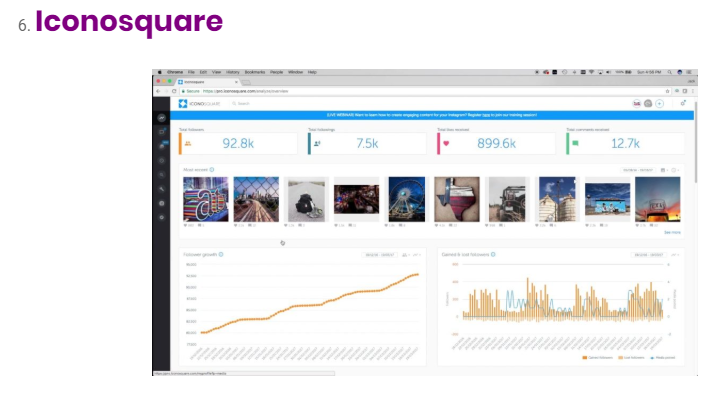 حقيبة المواطن الصحفي
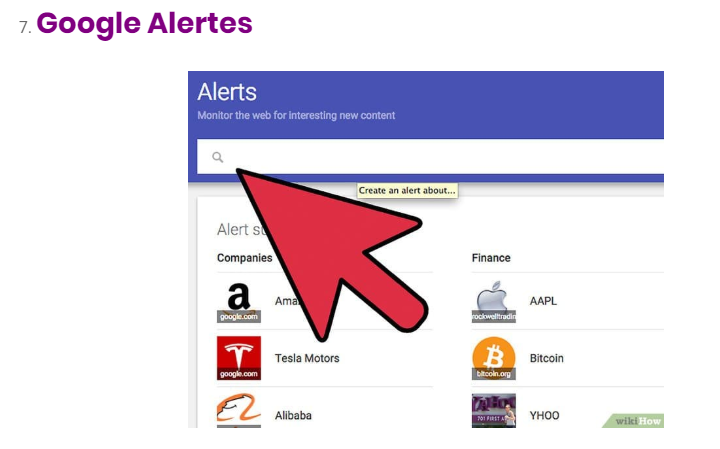 Google Alertes 
هو عبارة عن خدمة تنبيهات ترسل لك رسالة بريد إلكتروني أو تنبيهًا عندما تظهر صفحة ويب جديدة تتطابق مع الكلمات الرئيسية التي اخترتها في نتائج غوغل.
حقيبة المواطن الصحفي
Socialbakers 
هي أداة تحليل للشبكات الاجتماعية (Facebook و Twitter و Pinterest و Google+ لجزء النشر). تضمن هذه الأداة إحصاءات أفضل على مواقع الشبكات الاجتماعية المختلفة ومقارنتها مع إحصاءات منافسيك على نفس المنصة.
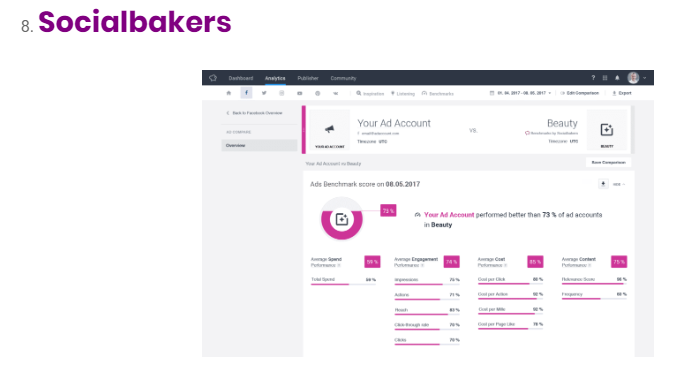 حقيبة المواطن الصحفي
Later 
هي لوحة معلومات على الإنترنت تسهّل جدولة المنشورات على انستغرام وتويتر وفيسبوك وبنتو راست. التطبيق متاح الآن للتنزيل على Android.
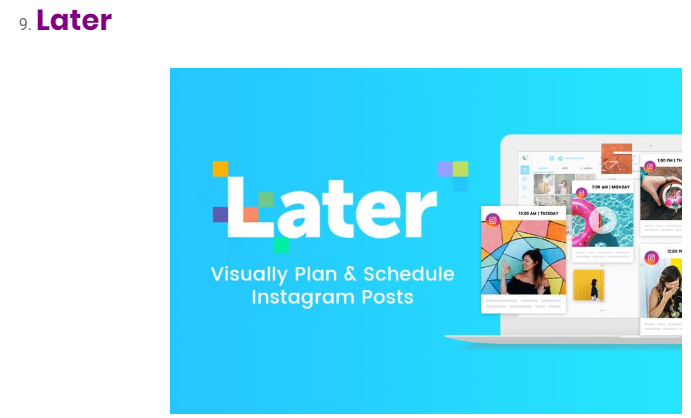 حقيبة المواطن الصحفي
Socialshaker 
هذه الأداة هي حل جاهز لتثبيت مجموعة من التطبيقات ببضع نقرات لتعزيز صفحات فيسبوك الخاصة بك.
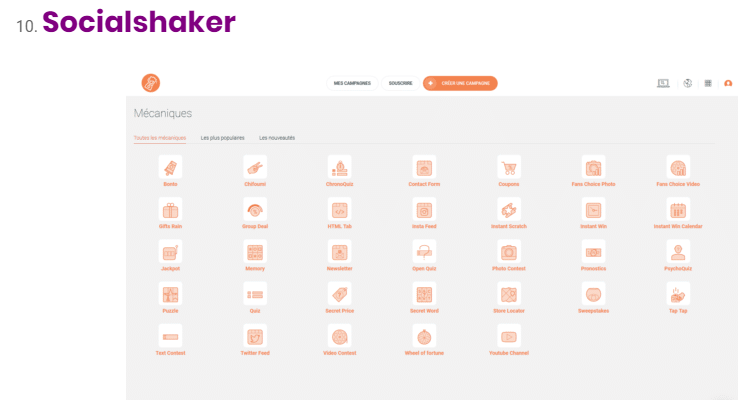 حقيبة المواطن الصحفي
Hashtagify 
تتيح هذه الاداة العثور على أفضل علامات التصنيف وتحسينها لتوسيع نطاق رسائلك على مواقع  الشبكات الاجتماعية.
Hashtagify هي  بمثابة موسوعة الكترونية حقيقية لخدمة الهاشتاج. ما عليك سوى كتابة وسم  حتّى يتسنّى لك الوصول إلى المحتوى المنشور المرتبط بالوسم.
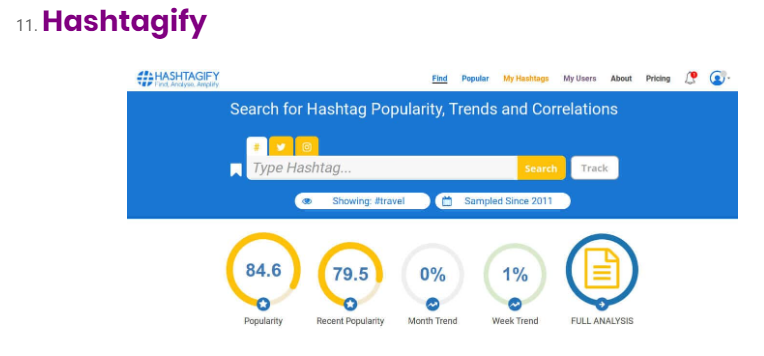 حقيبة المواطن الصحفي
Repost 
هو أداة ذكية مخصصة لمنشئي المحتوى تتيح لك تحليل المحتوى الخاص بك ونشره تلقائيًا على الشبكات الاجتماعية لزيادة ظهورك.
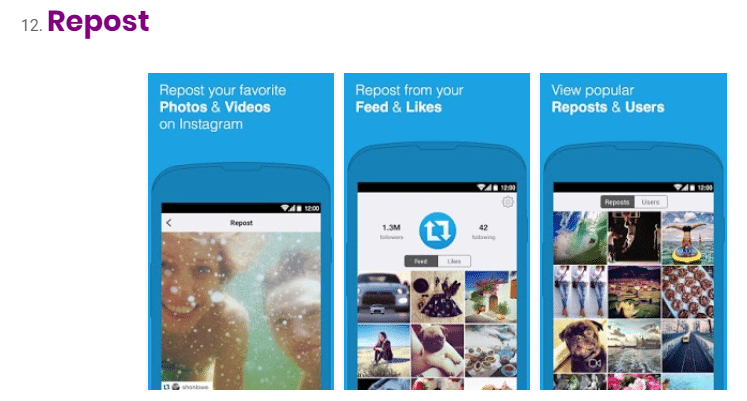 حقيبة المواطن الصحفي
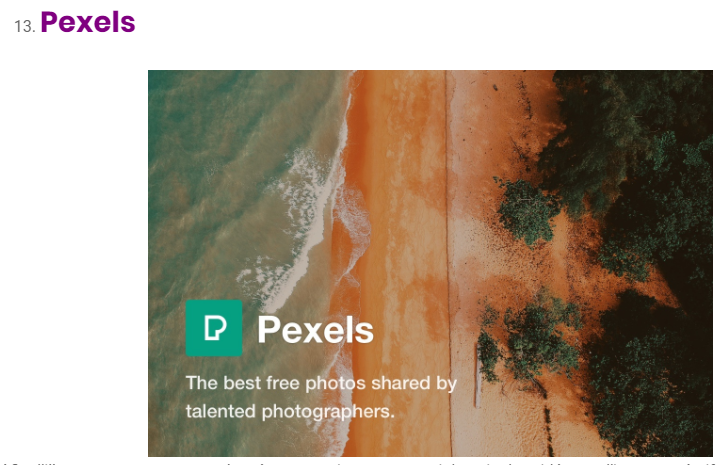 Pexels
ستحتاج إلى مقاطع فيديو وصور إبداعية لتجسيد محتواك على مواقع الشبكات الاجتماعية. Pexels هو الأداة الفعّالة لهذه المهمة، حيث  يتيح  تقديم عدد كبير من الصور المجانية حسب اختيارك، ما عليك سوى إدخال الكلمة الرئيسية والبحث عن الصور التي تصلح لتجسيد قصّتك.
المحور 6 : حقيبة المواطن الصحفي
Headliner 
هو محرر فيديو مجاني يستهدف أولئك الذين ليس لديهم أي معرفة في إنشاء مقاطع فيديو على وسائل التواصل الاجتماعي وتحريرها. على سبيل المثال ، يمكنك إنشاء فيديو سمعي من ملف صوتي ،وإنشاء نسخ فيديو ، إلخ ....
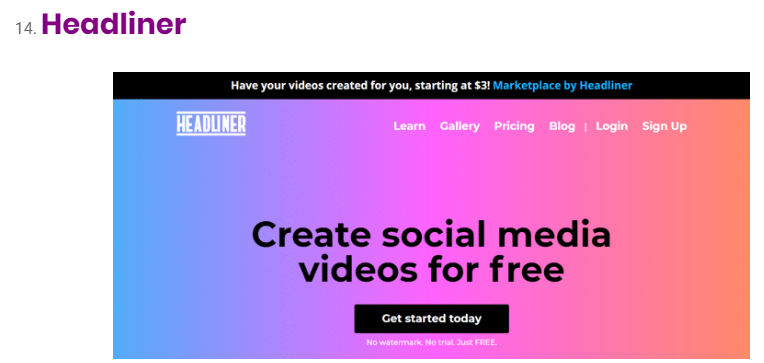 حقيبة المواطن الصحفي
Kontest 
إنها أداة استراتيجية للتسويق عبر الإنترنت والاتصالات. Kontest يقترح حلول اللعبة. ما هي خصوصية أداة مدير المجتمع هذه؟ إنها أداة كاملة وقابلة للتكيف مع رغباتك ولديها العديد من الميزات.
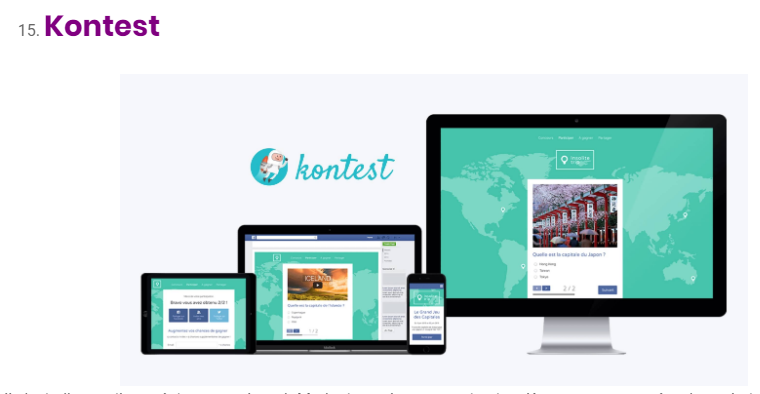 حقيبة المواطن الصحفي
Tweetdeck 
هذه أداة رائدة لإدارة حساب على تويتر. تتيح لك ترتيب وقتك وإدارة تغريداتك وكل نشاطك على تويتر(المتابعون والإشعارات و اعادة التغريد والرسائل وعلامات التجزئة ..).
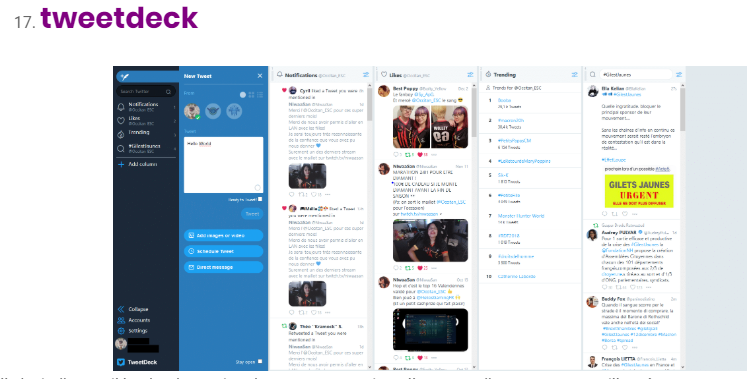 حقيبة المواطن الصحفي
Mention 
هي أداة لمراقبة الوسائط الاعلامية تتيح لك البقاء على اطلاع دائم بكل ما يقال، على الشبكات الاجتماعية، حول المنتجات والمنافسين و الحرفاء ومجال نشاطك عموما. ههه الأداة كفيلة بأنْ تضمن لك البقاء متّصلا بكلّ ما ينشر حول نشاطك بشكل آني.
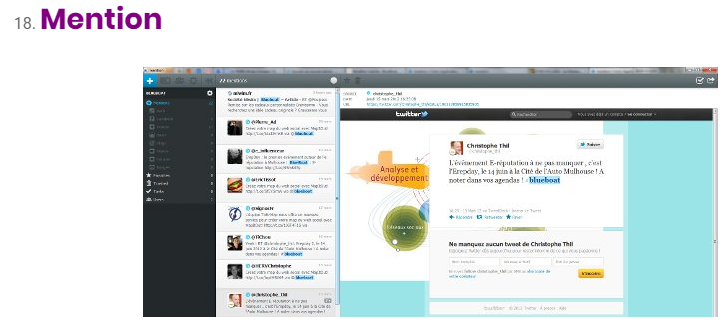 حقيبة المواطن الصحفي
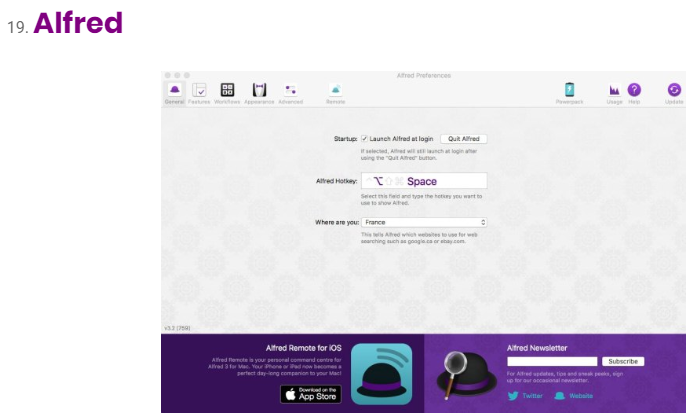 Alfred
ستكون هذه الأداة مفيدة إذا كنت ترغب في تعزيز نشاطك، حيث ستمكنّك من تحسين وضوح رؤيتك أو سمعتك أو حتى زيادة مبيعاتك. في أقل من 30 دقيقة ستكون هذه الأداة متاحة لك مجانًا.
حقيبة المواطن الصحفي
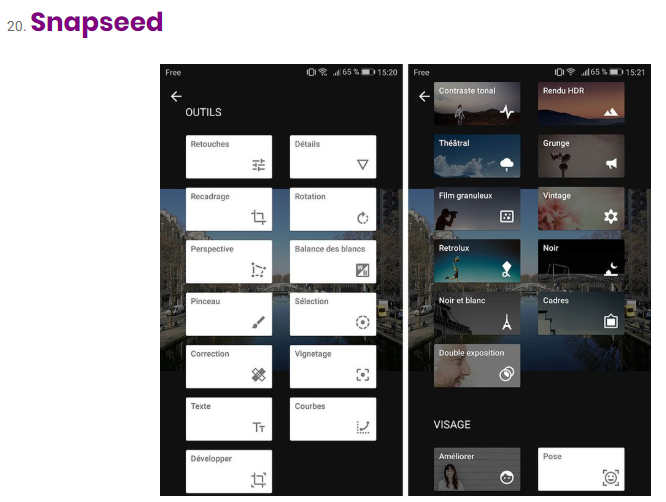 Snapseed 
أداة  مهمّة ومحترفة وسهلة الاستخدام تتيح  تحرير الصّور. تقدم لك هذه الأداة دليلًا غنيًا بالأدوات المجانية. مع Snapseed ، يمكنك التمتّع بمجموعة متنوعة موضعيّات التحرير لصورك.
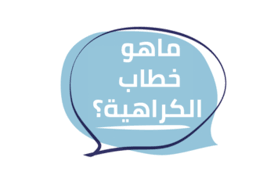 تمرين...
سنجرّب جميعا انتاج محتوى عبر تطبيق Canva  (أنظر حقيبة المواطن الصحفي) ثمّ ننشره لاحقا على مدوّنة Medium (أنظر سبيلنا الى منصّات التدوين).
مانيفستو المواطن الصّحفي
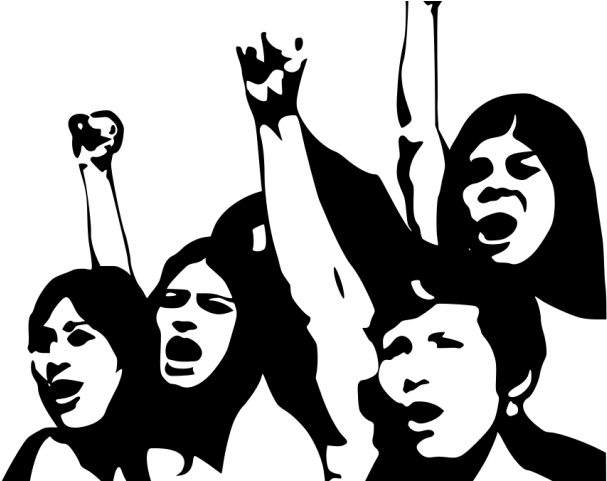 مانيفستو المواطن الصّحفي
1-أنا ألتزم بخدمة الصالح العام و قضايا مجتمعي ومحاربة الفساد .
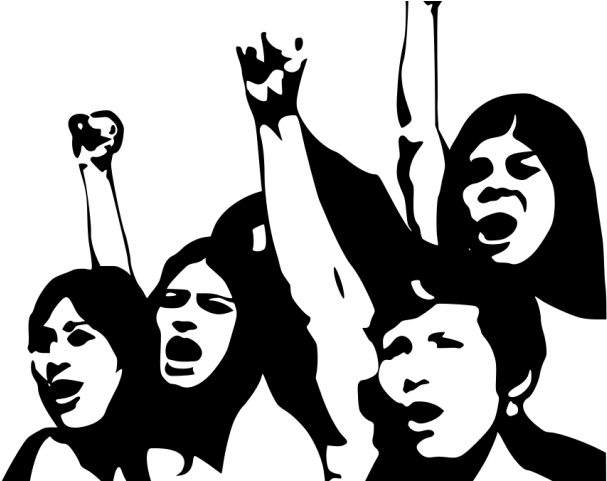 مانيفستو المواطن الصّحفي
2-أنا ألتزم بالامتناع كلّيا عن نشر خطاب الكراهية، خطاب التحريض على العنف، خطاب التفرقة والعنصرية على أساس اللون أو الدّين أو الجنس أو أيّ عنصر اختلاف آخر.
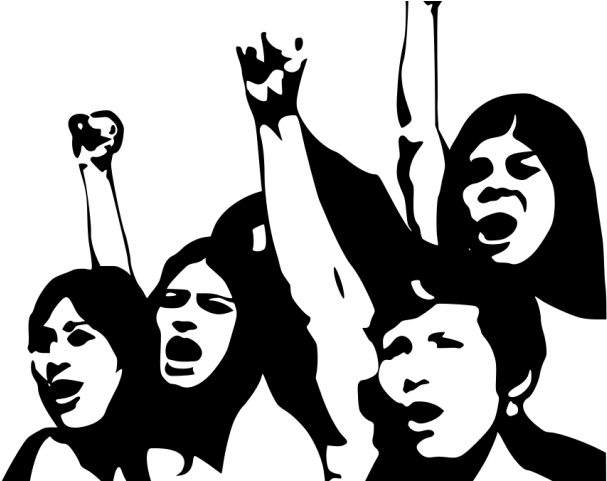 مانيفستو المواطن الصّحفي
3-أنا ألتزم بالمحافظة على استقلاليتي، ورفض كلّ أشكال التوظيف السياسي أو الحزبي أو المذهبي أو الطّائفي أو القبلي أو الجهوي الخ…
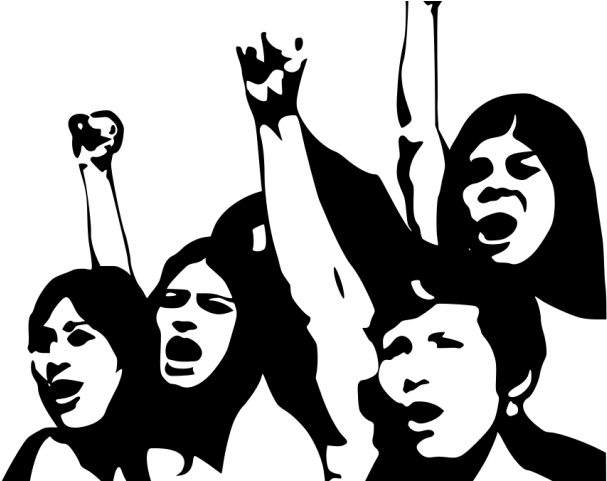 مانيفستو المواطن الصّحفي
4-أنا ألتزم باحترام الحياة الخاصة للناس وعدم النّيل، بأيّ شكل من الأشكال، من حرمتهم.
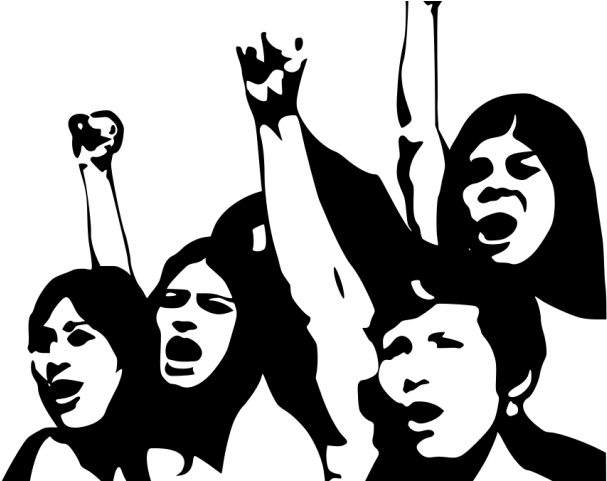 مانيفستو المواطن الصّحفي
5-أنا ألتزم بالّسعي وراء الحقيقة وبذل الجهد اللّازم للتحقق من المعلومات والنأي بها عن الإثارة الرخيصة وخدمة  الأجندات الخاصة.
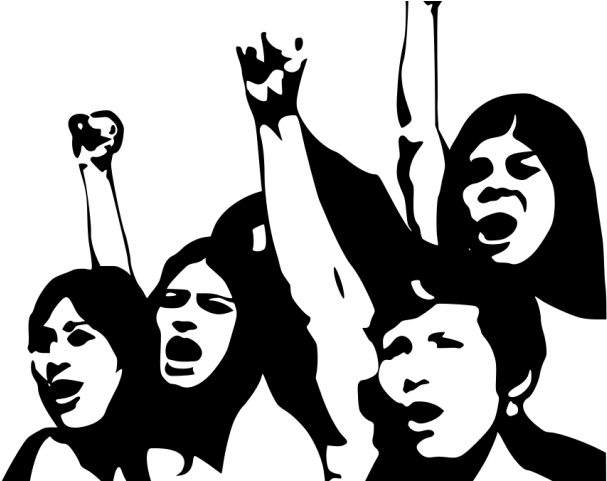 مانيفستو المواطن الصّحفي
6-أنا ألتزم باحترام المبادئ الكونية لحقوق الإنسان والسعي الى نشرها من خلال المحتوى الذّي أنتجه وأبثّه في إطار ممارستي لصحافة المواطن.
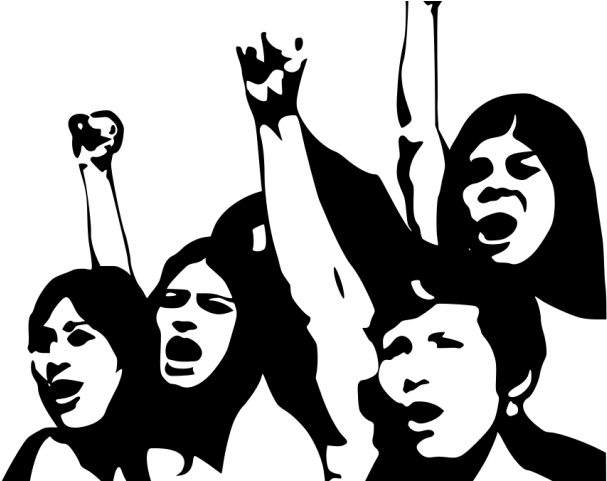 مانيفستو المواطن الصّحفي
7-أنا ألتزم بالدفاع عن حرية التعبير، وعدم مصادرة حقّ الآخرين في الإدلاء بآرائهم مهما كانت متعارضة مع آرائي.
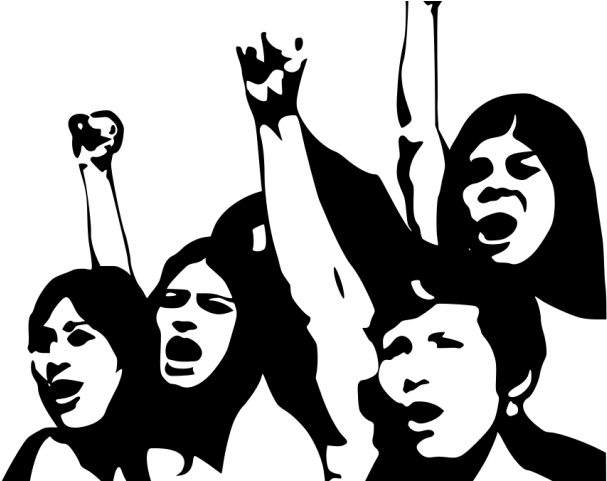 مانيفستو المواطن الصّحفي
8-أنا ألتزم بعدم قبول هدايا، في إطار ممارسة نشاطي التطوّعي في صحافة المواطن، من مسئولين في الدولة أو رجال أعمال أو مجموعات ضغط مهما كان نوعها.
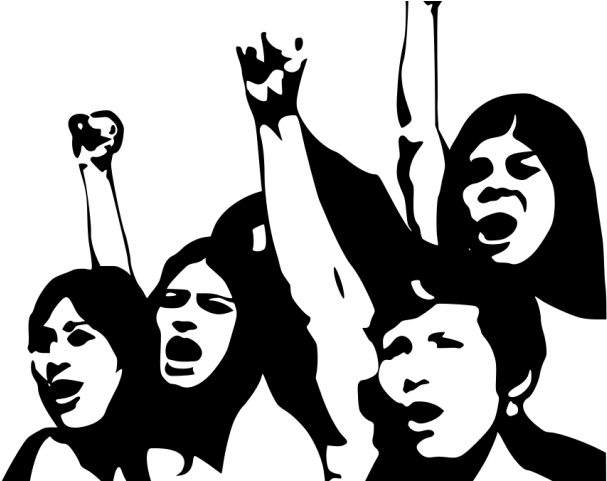 مانيفستو المواطن الصّحفي
9-أنا ألتزم باحترام القانون وأخلاقيات التدوين والنشر الالكتروني، والانخراط في الحملات المُواطنية الرامية الى تعديل أو تغيير التشريعات التي لا تحترم حريّة النشر والتدوين في الويب.
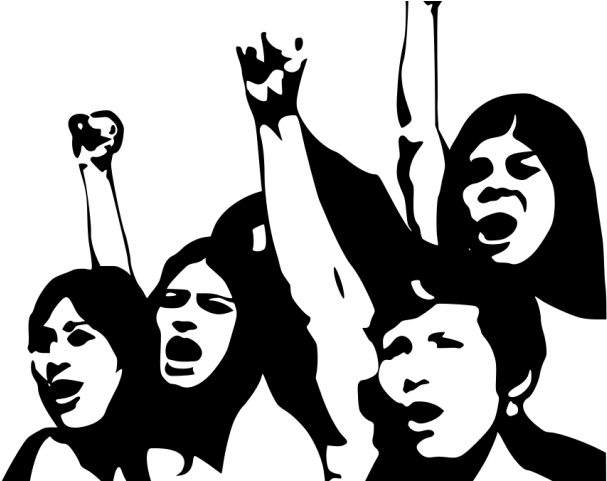 مانيفستو المواطن الصّحفي
10-أنا ألتزم بالاعتذار عن كلّ خطأ قد يتسرّب الى المحتويات التي أنشرها سواء عن قصد أو دون قصد، وتصويب الخطأ في أسرع وقت ممكن.
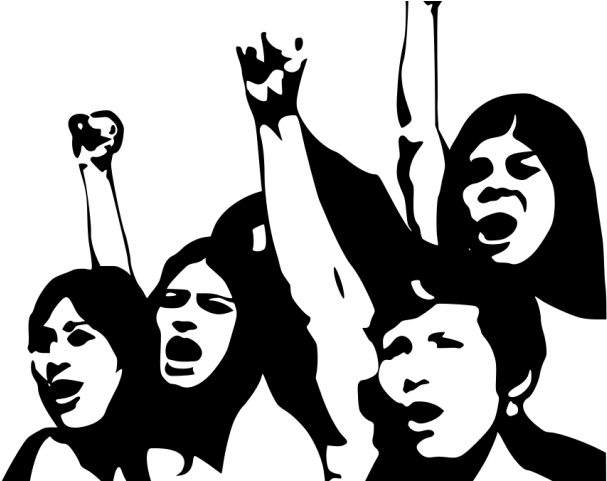 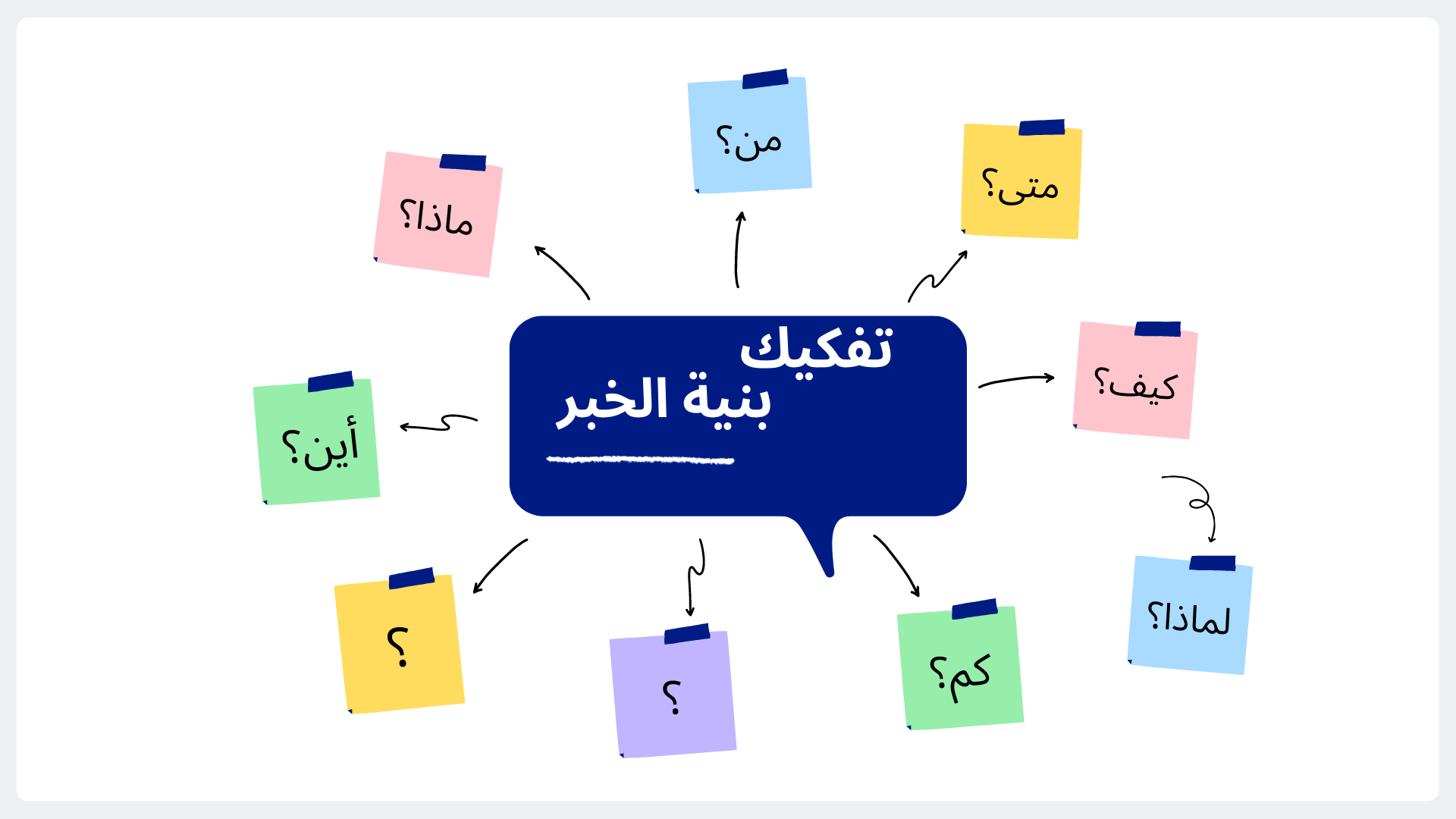 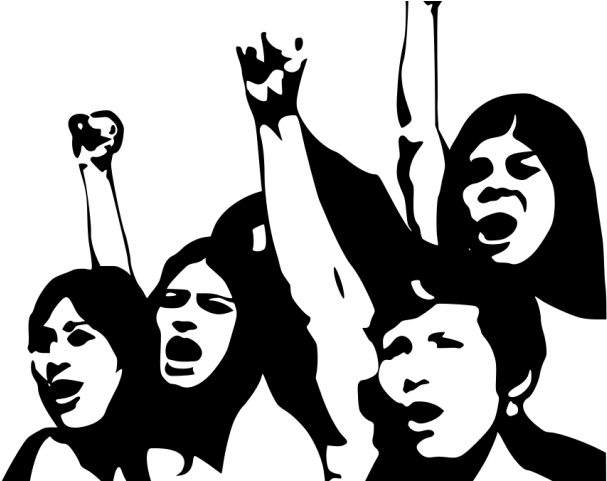 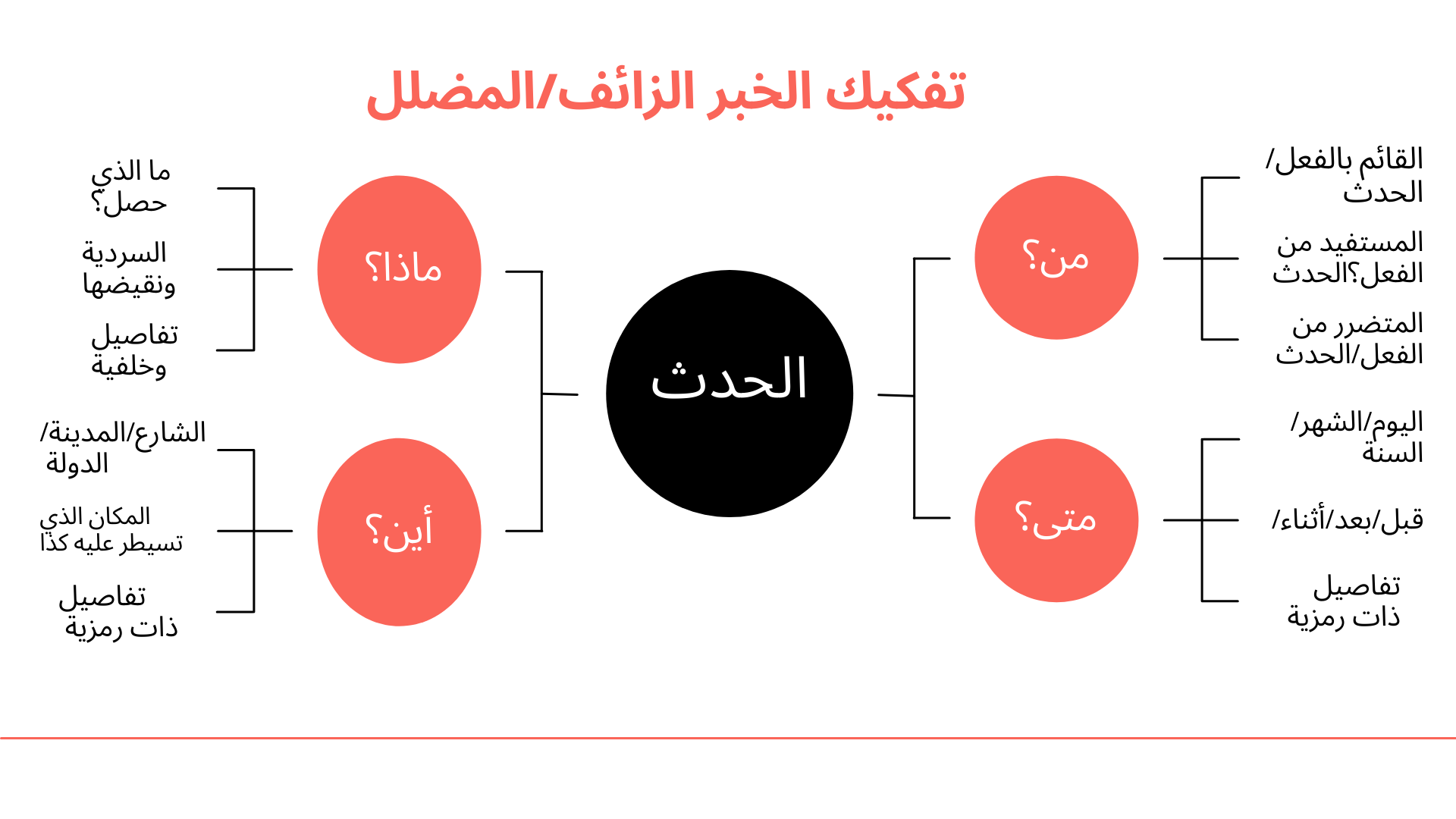 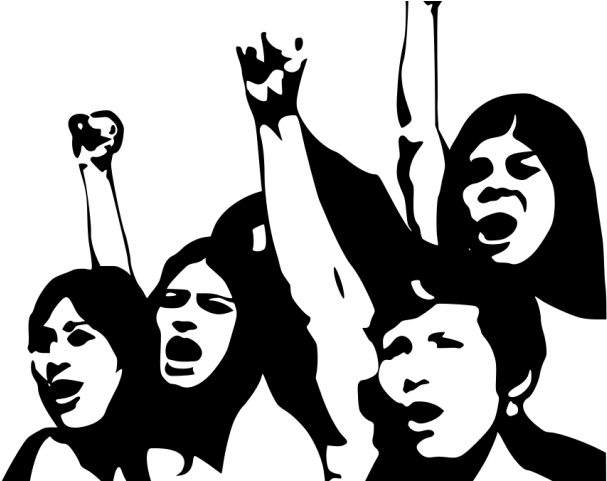